Säsongsplanering
Infoga deltagarens namn, förening och lag
SäsongenÖvergripande
Definiera lagets målsättningar för säsongen:
Inkludera mål för lagets och spelarnas utveckling.
Inkludera mål för spelarnas trivsel.
Inkludera mätpunkter. 

Beskriv vilka förutsättningar ni har:
Tex plantillgång, träningstider, antal ledare, antal spelare, spelarnas och ledarnas förutsättningar
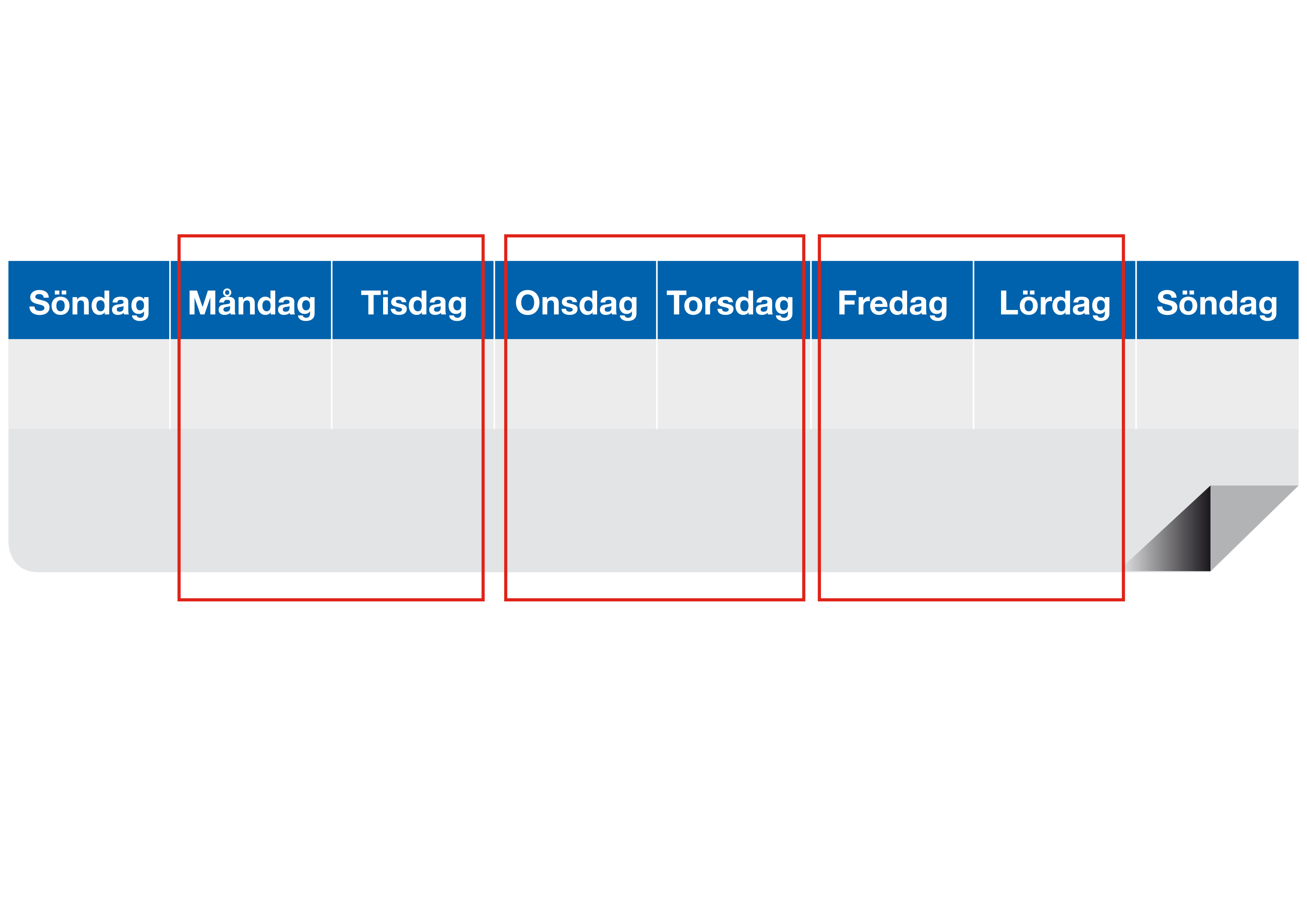 FörsäsongVår och höst
Utifrån målsättningar och förutsättningar, identifiera konkreta handlingar som du ska göra under försäsongen.

Träningsplanering t.ex?
Antal träningstillfällen och matcher?
Lagmöten? Matchanalys / Matchgenomgång? 
Träningsinnehåll? 

Visualisera hur en exempelvecka ser ut
Återhämtningsfas
Högbelastande fas
Matchförberedande fas
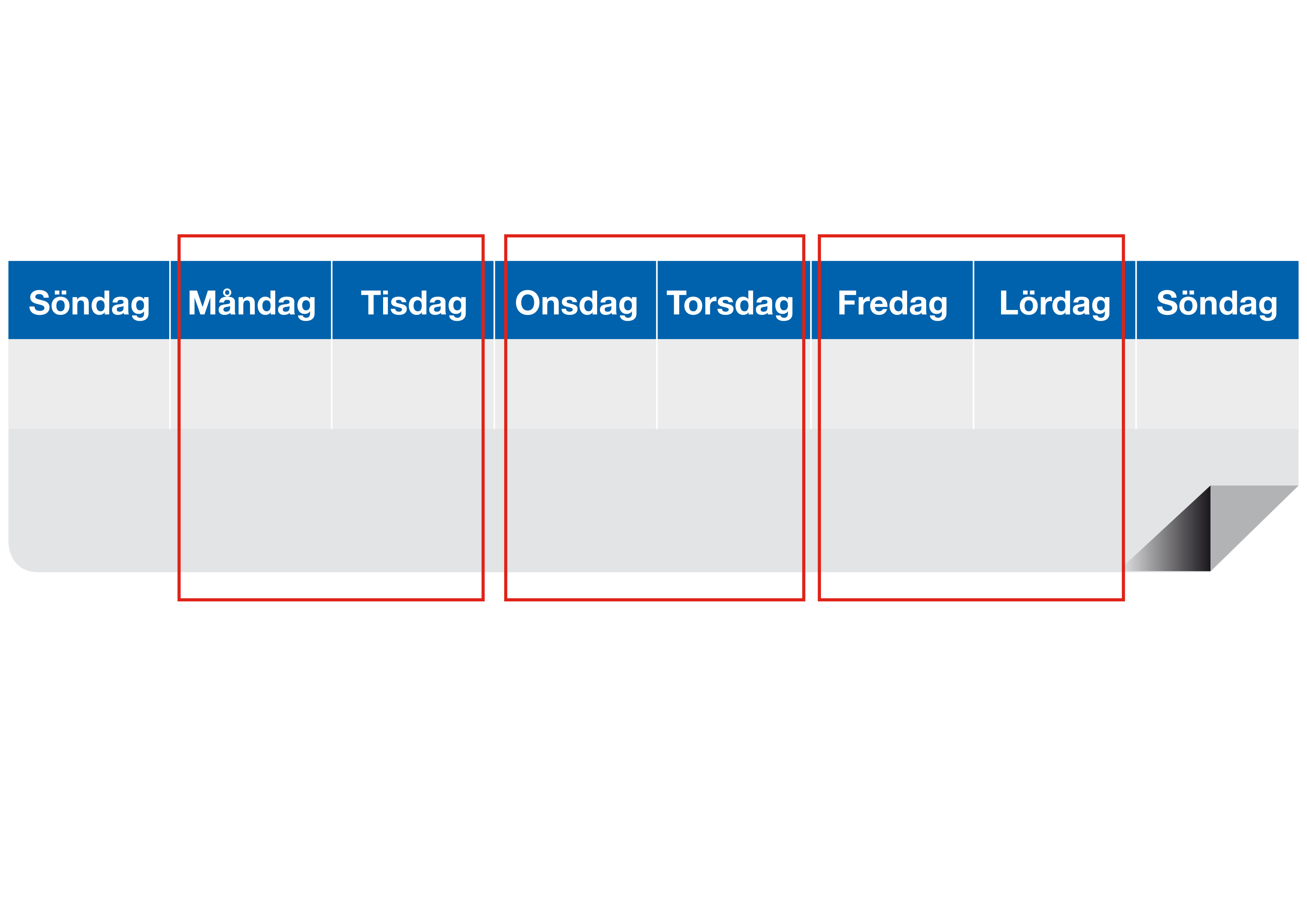 Försäsong Vår och höst
[Speaker Notes: Utifrån målsättningar och förutsättningar, identifiera konkreta handlingar som du ska göra under försäsongen.

Träningsplanering t.ex?
Antal träningstillfällen och matcher?
Lagmöten? Matchanalys / Matchgenomgång? 
Träningsinnehåll? 

Visualisera hur en exempelvecka ser ut
Återhämtningsfas
Högbelastande fas
Matchförberedande fas]
TävlingssäsongVår och höst
Utifrån målsättningar och förutsättningar, identifiera konkreta handlingar som du ska göra under tävlingssäsong (vår & höstsäsong).

Träningsplanering t.ex?
Antal träningstillfällen och matcher?
Lagmöten? Matchanalys / Matchgenomgång? 
Träningsinnehåll? 

Visualisera hur en exempelvecka ser ut
Återhämtningsfas
Högbelastande fas
Matchförberedande fas
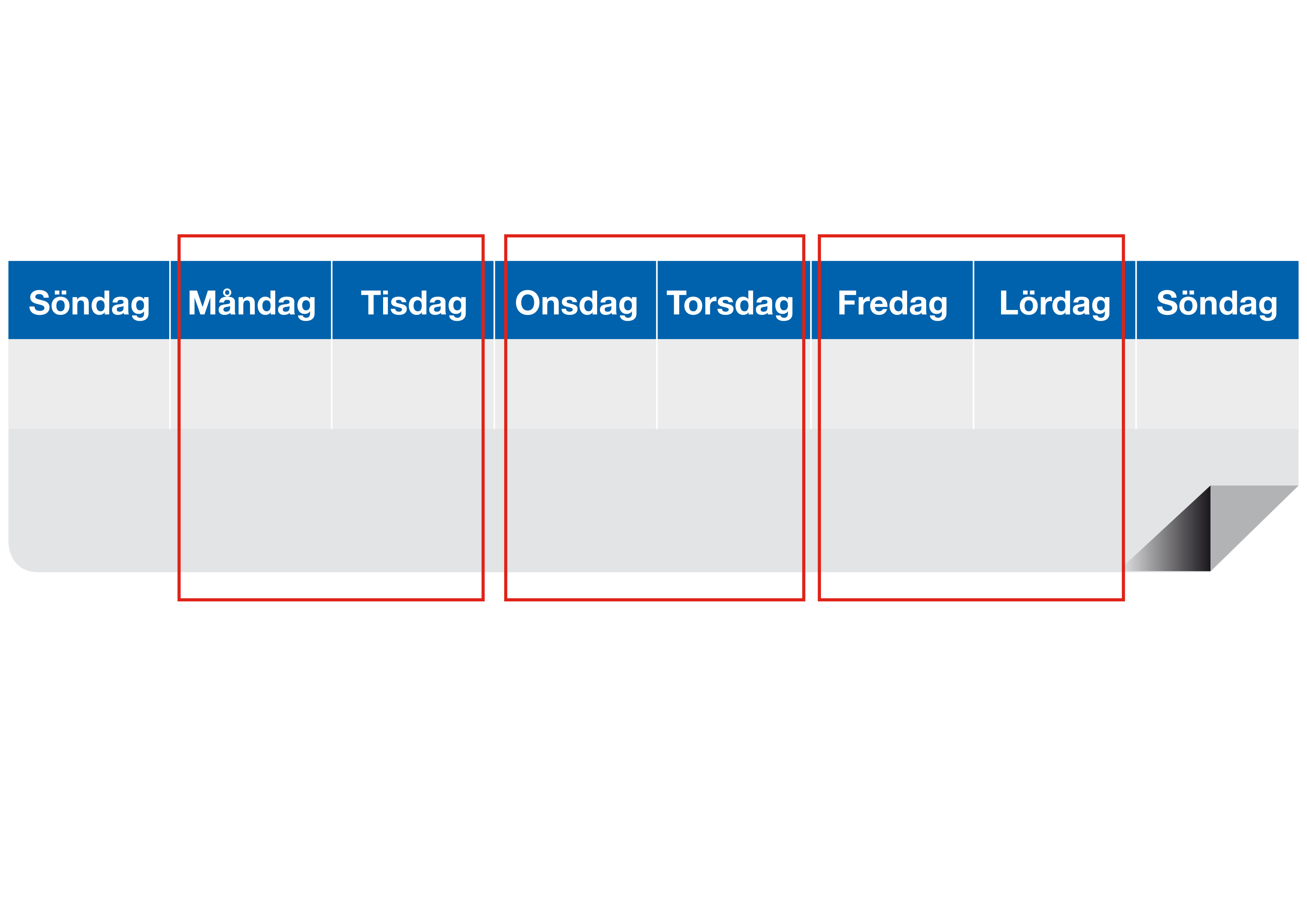 Tävlingssäsong Vår och höst
[Speaker Notes: Utifrån målsättningar och förutsättningar, identifiera konkreta handlingar som du ska göra under tävlingssäsong (vår & höstsäsong).

Träningsplanering t.ex?
Antal träningstillfällen och matcher?
Lagmöten? Matchanalys / Matchgenomgång? 
Träningsinnehåll? 

Visualisera hur en exempelvecka ser ut
Återhämtningsfas
Högbelastande fas
Matchförberedande fas]
Sommaruppehåll
Utifrån målsättningar och förutsättningar, identifiera konkreta handlingar som du ska göra under sommaruppehåll

Tex hur lång ledighet för spelarna? Egenträning? Hur lång förberedelse behöver ni inför höstsäsongen?
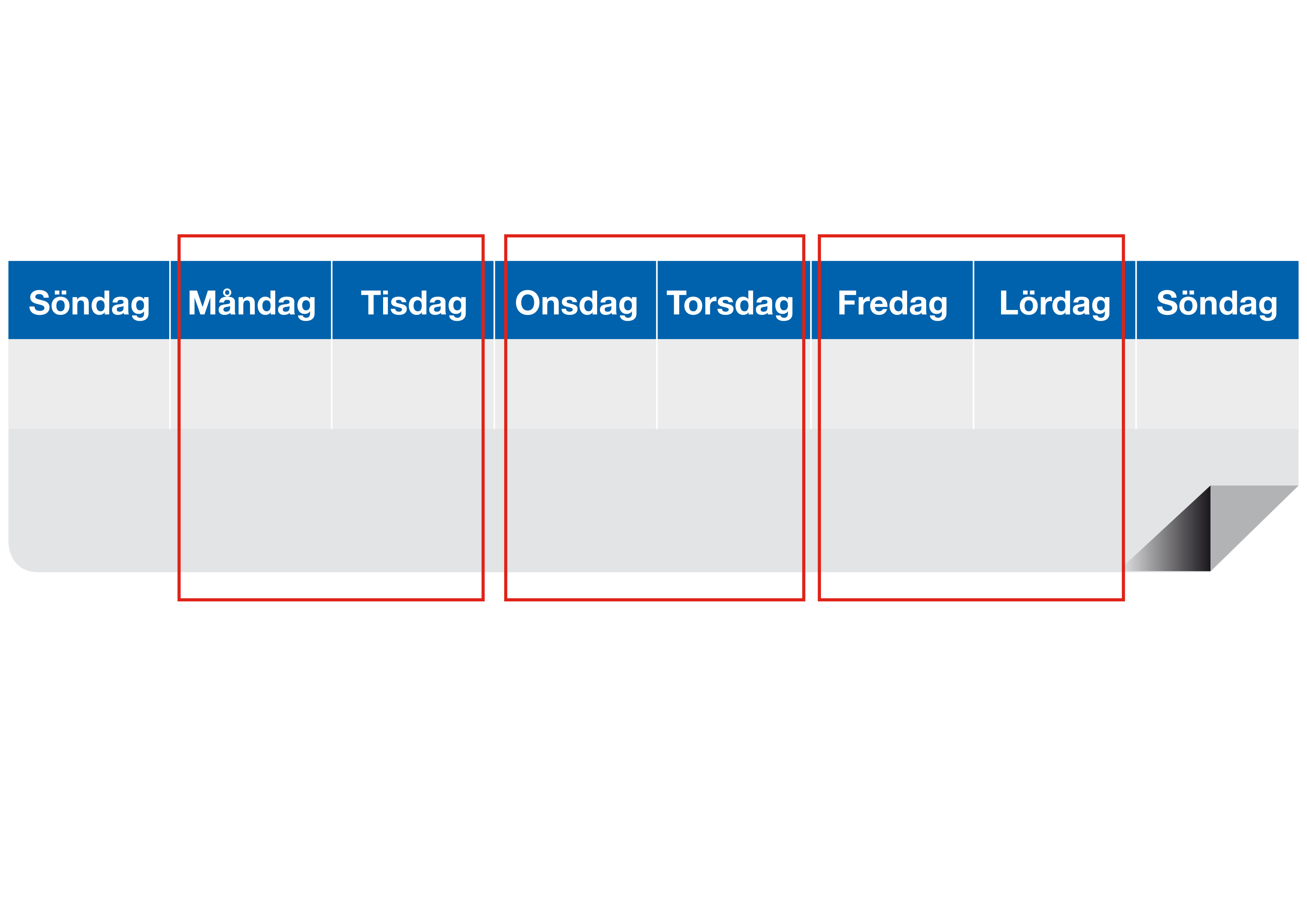 [Speaker Notes: Tex hur lång ledighet för spelarna? Egenträning? Hur lång förberedelse behöver ni inför höstsäsongen?]
Eftersäsong
Definiera lagets målsättningar för eftersäsongen:

Tex, utvärdera säsongen med ledare och spelare, vad du vill uppnå med träningar, göra klart med spelare och ledare för nästa säsong,  
Tex antal träningstillfällen, träningsinnehåll, kollektiv träning / egen träning, lagmöten etc.

Visualisera hur en exempelvecka ser ut
Återhämtningsfas
Högbelastande fas
Matchförberedande fas
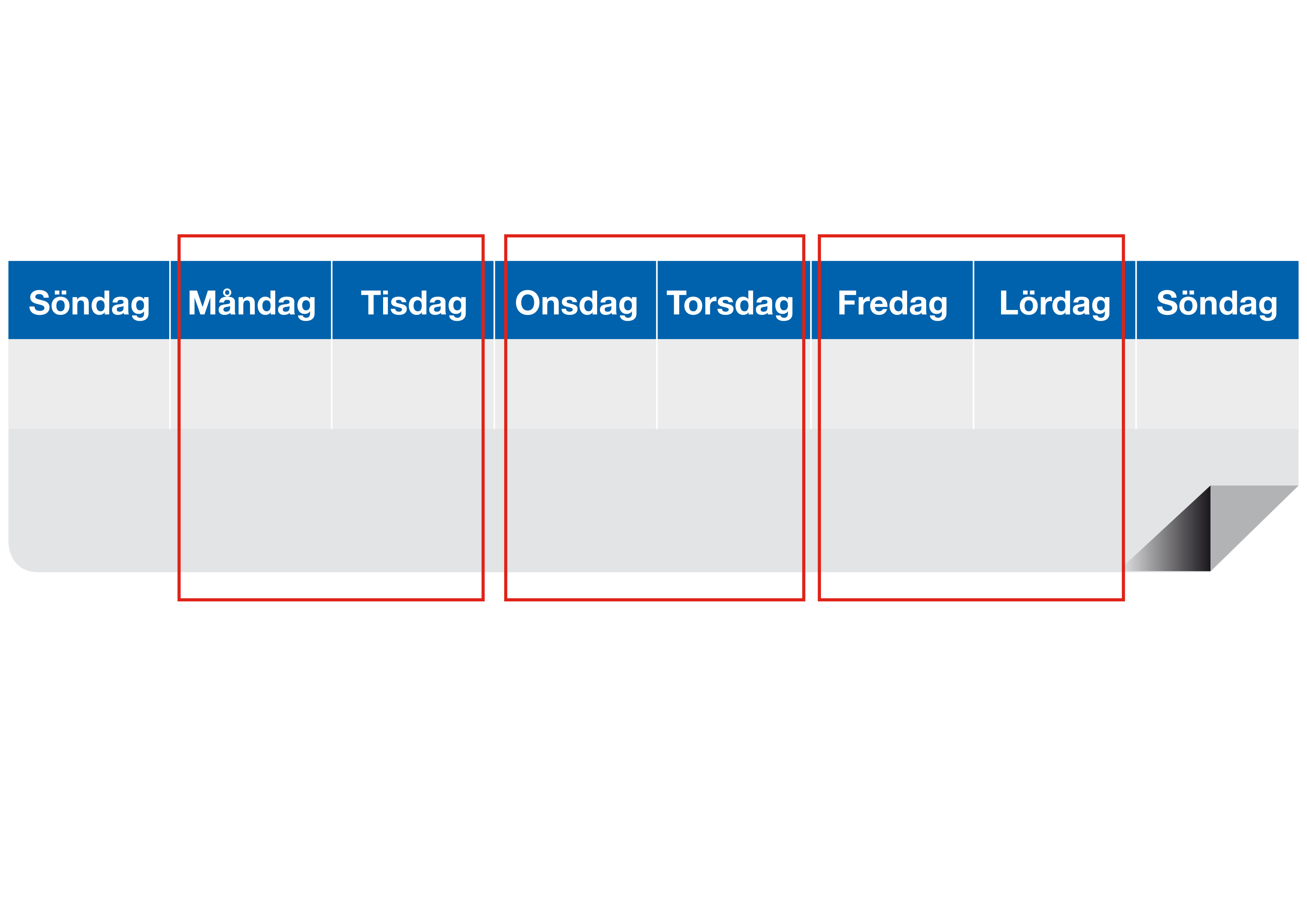 Eftersäsong
[Speaker Notes: Definiera lagets målsättningar för eftersäsongen:

Tex, utvärdera säsongen med ledare och spelare, vad du vill uppnå med träningar, göra klart med spelare och ledare för nästa säsong,  
Tex antal träningstillfällen, träningsinnehåll, kollektiv träning / egen träning, lagmöten etc.

Visualisera hur en exempelvecka ser ut
Återhämtningsfas
Högbelastande fas
Matchförberedande fas]